VEIKSMO ŽODŽIAI
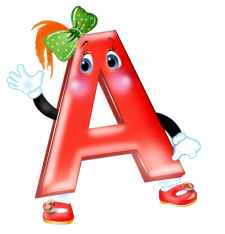 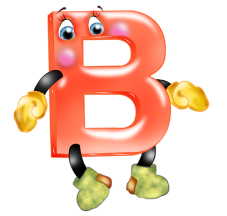 ŽODŽIAI, KURIE REIKŠKIA VEIKSMĄ, VADINASI VEIKSMO ŽODŽIAI.
VEIKSMO ŽODŽIAI ATSAKO Į KLAUSIMUS: 
      KĄ VEIKIA? – važiuoja, SKAIČIUOJA, RAŠO.

      KĄ VEIKĖ? – važiavo, SKAIČIAVO, RAŠĖ.

      KĄ VEIKS? – važiuos, SKAIČIUOS, RAŠYS.
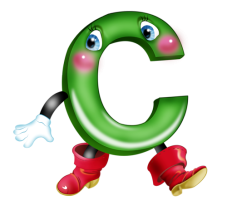 VEIKSMO ŽODŽIŲ, KURIE ATSAKO Į KLAUSIMĄ KĄ VEIKIA?, GALE NIEKADA NERAŠOME –e. 
Žodžio gale tariame e, 
rašome –ia arba –a.

 Pvz.: dainuoja, piešia, svajoja,   
          klausia, atsakinėja, galvoja, 
          deklamuoja, kvėpuoja, verkia,  
          geltonuoja, pučia, šaukia.
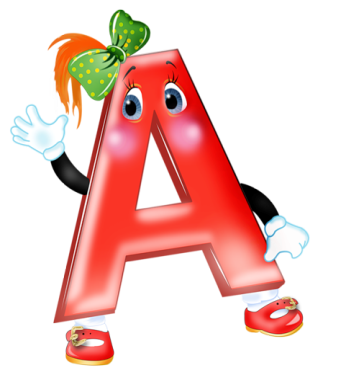 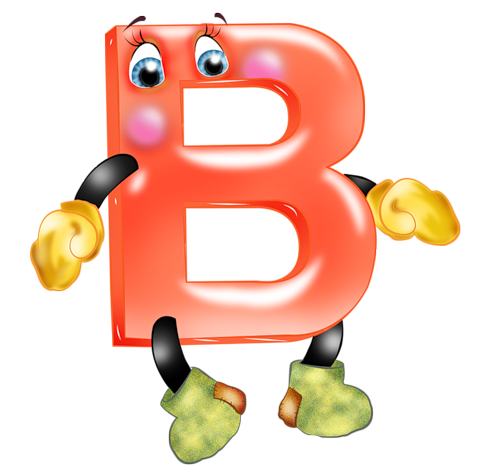 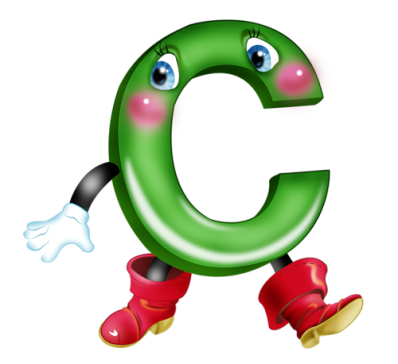 KAI ŽODIS ATSAKO Į KLAUSIMĄ KĄ?, IR REIŠKIA VIENĄ DAIKTĄ, ŠIO ŽODŽIO GALE RAŠOME NOSINĘ RAIDĘ.
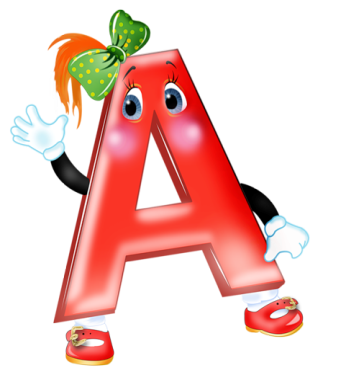 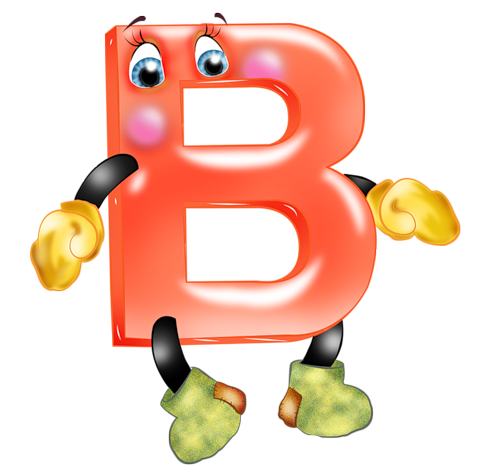 Ką regiu? – langą, kambarį, dangų, lėlę. 
	Ką jaučiu? – meilę, skausmą, pyktį.
	Ką girdžiu? – juoką, muziką, ošimą.
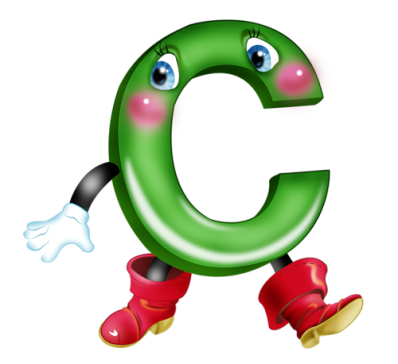 KAI ŽODIS ATSAKO Į KLAUSIMĄ   KO?, IR REIŠKIA DAUGIAU NEGU VIENĄ DAIKTĄ, ŠIO ŽODŽIO GALE RAŠOME NOSINĘ RAIDĘ.
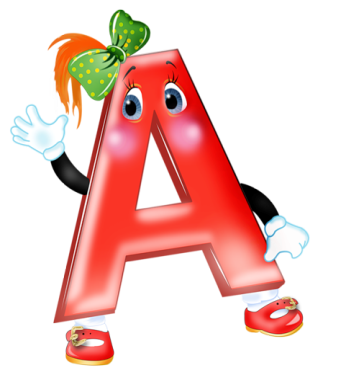 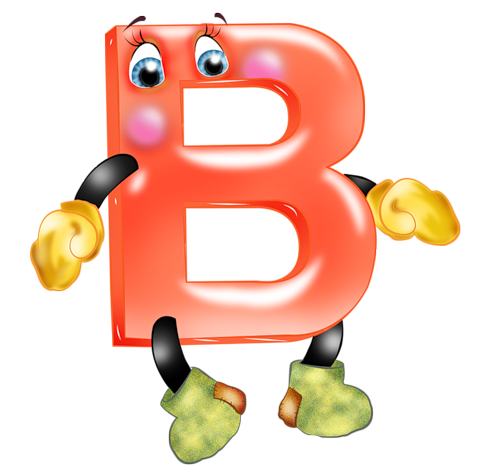 Ko aš daug turiu? – norų, svajonių, knygų.
Ko neturiu? – sąvaržėlių, pinigų, draugų.
Ko yra rūsyje? – bulvių, burokėlių, morkų.
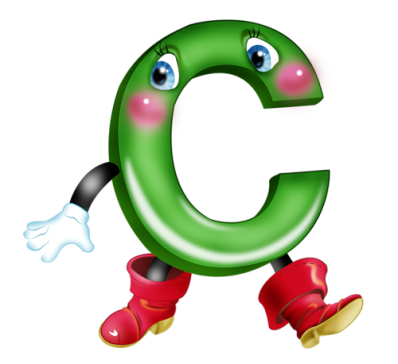 ŽODŽIŲ, KURIE ATSAKO Į KLAUSIMĄ KUR?, RAŠYBA.
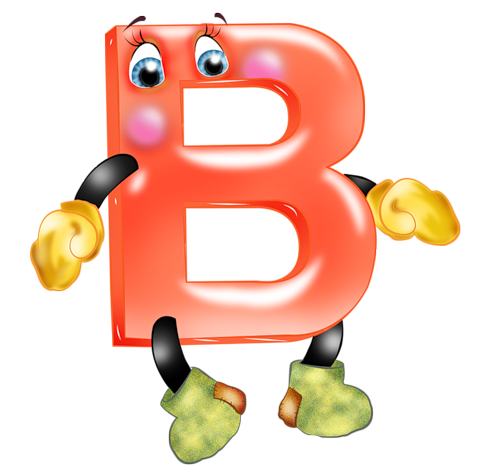 Kur aš būnu? – mokykloje, klasėje, kieme,   
                         sode, salėje, teatre, 
                         kaime, miške, mieste, 			        Lietuvoje, Lenkijoje.
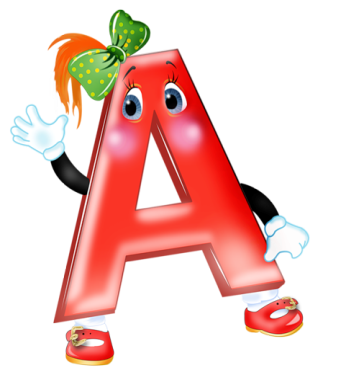 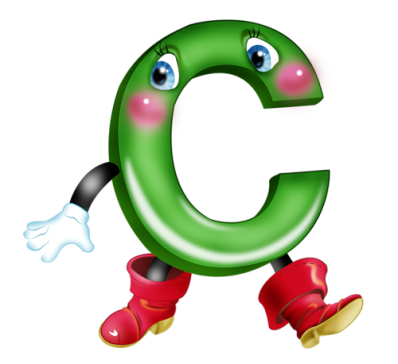